Η Μογγολική Αυτοκρατορία
Μία συναρπαστική ιστορία, στην οποία γεννήθηκαν θρύλοι και γράφτηκε η ιστορία του κόσμου…
Πίνακας περιεχομένων
03
Πτυχές του βίου
01
Πριν την αυτοκρατορία
Τρόπος ζωής-Κοινωνική Ιεραρχία-Πολιτισμός-Εμπόριο
Λίγα λόγια για την κατάσταση και τις συνθήκες που οδήγησαν στον σχηματισμό της αυτοκρατορίας
04
Η πτώση της Αυτοκρατορίας
Ο καταμερισμός της αυτοκρατορίας και η παρακμή της
Επέκταση
02
Εκστρατείες – Επεκτατική πολιτική Στρατηγική
Πίνακας περιεχομένων
01
Πριν την αυτοκρατορία
03
Πτυχές του βίου
Τρόπος ζωής-Κοινωνική Ιεραρχία-Πολιτισμός-Εμπόριο
Λίγα λόγια για την κατάσταση και τις συνθήκες που οδήγησαν στον σχηματισμό της αυτοκρατορίας
Επέκταση
02
04
Η πτώση της Αυτοκρατορίας
Εκστρατείες – Επεκτατική πολιτική Στρατηγική
Ο καταμερισμός της αυτοκρατορίας και η παρακμή της
Πριν την αυτοκρατορία
Για να κατανοήσουμε πραγματικά τα κατορθώματα των Μογγόλων πρέπει πρώτα να καταλάβουμε τις συνθήκες που επικρατούσαν πριν και περιόριζαν τον λαό αυτό, καθώς και τις ευνοϊκές συγκυρίες που οδήγησαν στην πραγμάτωση της εξέλιξής του…
- Πριν από την άνοδο της Μογγολικής Αυτοκρατορίας, το Μογγολικό Οροπέδιο ήταν μία απέραντη έκταση γης με δυσμενές κλίμα, στο οποίο ζούσαν πολυάριθμες νομαδικές φυλές σε σχετική απομόνωση από τις μεγάλες αυτοκρατορίες. Καίρια χαρακτηριστικά του κλίματος αποτελούσαν οι βαριοί χειμώνες και τα σύντομα καλοκαίρια, διαμορφώνοντας έτσι και τον τρόπο ζωής των κατοίκων του τόπου, η οποία είχε στο επίκεντρο της την κτηνοτροφία ζώων όπως άλογα, βοοειδή και πρόβατα.
Πριν την αυτοκρατορία
Σημαντική παρατήρηση αποτελεί πως οι μογγολικές φυλές συχνά εμπλέκονταν σε διαφυλετικό πόλεμο, με μεταβαλλόμενες συμμαχίες και συχνές συγκρούσεις για εδάφη και πόρους.

ΌΜΩΣ! Για αυτό και μάλιστα, οι Μογγόλοι ήταν επιδέξιοι πολεμιστές και ιππείς, με βαθιά ριζωμένη κουλτούρα κινητικότητας και αυτάρκειας. 

Η έλλειψη συγκεντρωτικής διακυβέρνησης και η κατακερματισμένη φύση της ηγεσίας των φυλών δημιουργούσαν ένα ασταθές πολιτικό τοπίο.
Πριν την αυτοκρατορία
Αυτό το περιβάλλον αστάθειας και συνεχούς ανταγωνισμού θα αλλάξει τελικά με τις προσπάθειες ενοποίησης του ο Τζίνγκις Χαν, ο οποίος αναδείχθηκε ως ηγέτης ικανός να συσπειρώσει τις μογγολικές φυλές κάτω από ένα μόνο λάβαρο, εξασφαλίζοντας την απαραίτητη σταθερότητα και εξοικονόμηση πόρων ώστε να μετατραπεί η διασπασμένη κοινωνία του οροπεδίου σε μια τρομερή αυτοκρατορία.

Την στρατιωτική ισχύ των Μογγόλων αυτή την εποχή ευνοεί και το γεγονός πως οι συνήθως κρύες, ξεραμένες στέπες της Κεντρικής Ασίας την συγκεκριμένη χρονική περίοδο χαρακτηρίζονται από πρωτόγνωρες και ήπιες συνθήκες συμβάλλοντας στην ταχεία αύξηση του αριθμού των πολεμικών αλόγων και άλλων ζώων.
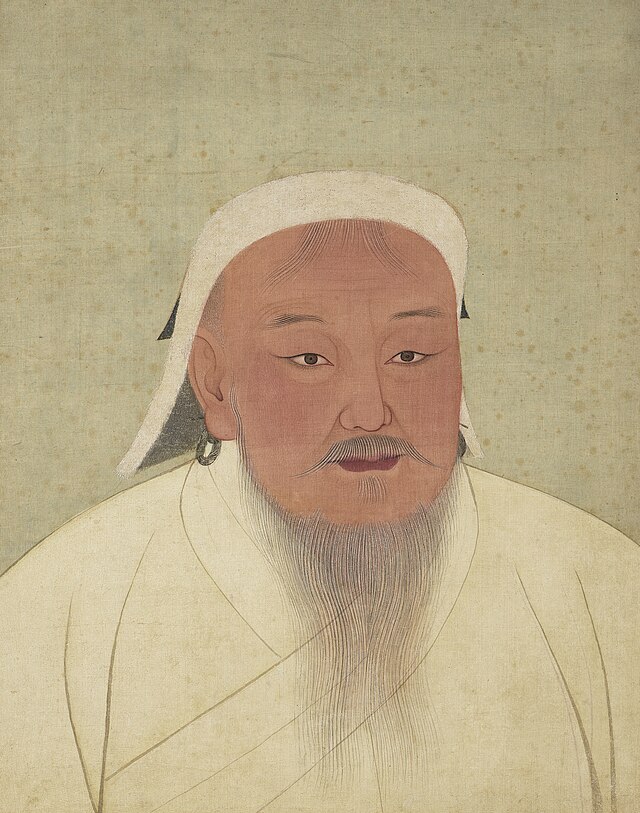 Ο Temüjin γνωστός κυρίως ως Τζένγκις Χαν ήταν ο μεγαλύτερος γιος του Yesugei, ενός Μογγόλου οπλαρχηγού. Το όνομα Τζένγκις Χαν προέρχεται από τον μογγολικό τίτλο Chiggis Khan, που σημαίνει «καθολικός κυβερνήτης». Με τον καιρό, προσαρμόστηκε στην πιο οικεία δυτική εκδοχή, Τζένγκις Χαν.
Διοργάνωση & Επέκταση
02
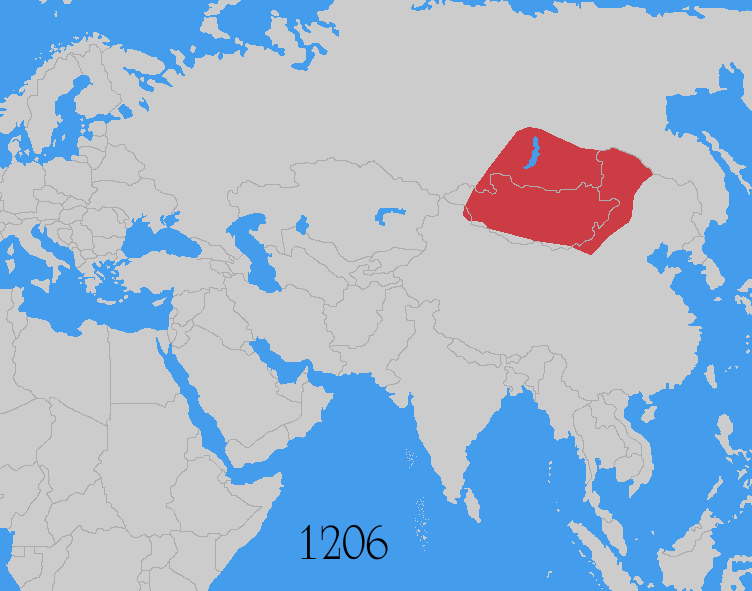 Η επέκταση της Μογγολικής αυτοκρατορίας από το 1206 - 1294
Επέκταση
Από το 1206 έως το 1279, η Μογγολική Αυτοκρατορία, υπό την ηγεσία του Τζένγκις Χαν και των διαδόχων του, επέκτεινε γρήγορα την επικράτειά της, δημιουργώντας τη μεγαλύτερη συνεχόμενη αυτοκρατορία στην ιστορία. 

Πιο συγκεκριμένα:
Επέκταση της Μογγολικής Αυτοκρατορίας
Ανατολή-Κεντρική Ασία
Δύση-Κεντρική Ασία
Στην Κίνα, οι Μογγόλοι κατακτούν τη Δυναστεία Τζιν στη βόρεια Κίνα και θέτουν τις βάσεις για περαιτέρω επέκταση. Μάλιστα μετά από αλλεπάλληλες επιτυχίες, οι Μόγγολοι ιδρύουν την δυναστεία Γιουαν (1271) που κυριαρχεί στην Κινα μέχρι το 1279. Επεκτείνονται και στις στέπες της Κεντρικής Ασίας, καθιερώνοντας την επιρροή τους σε μεγάλο μέρος του Ιράν και του Τουρκμενιστάν, του σημερινού Ουζμπεκιστάν.
Oι Moγγόλοι προέλασαν στα εδάφη της Μέσης Ανατολής και της Ανατολικής Ευρώπης. Υπό την ηγεσία των διαδόχων του Τζένγκις Χαν, οι Μογγόλοι εισέβαλαν στον Καύκασο και στη Ρωσία του Κιέβου, οδηγώντας στην πτώση πόλεων όπως το Κίεβο. Έκαναν επίσης εισβολές στην Ανατολική Ευρώπη, φτάνοντας μέχρι την Πολωνία και την Ουγγαρία. Οι Μογγόλοι δημιούργησαν τεράστια δίκτυα ελέγχου σε περιοχές όπως η Περσία, η λεκάνη του ποταμού Βόλγα και τμήματα της Βυζαντινής Αυτοκρατορίας.
Εικονική παρουσίαση των κτήσεων
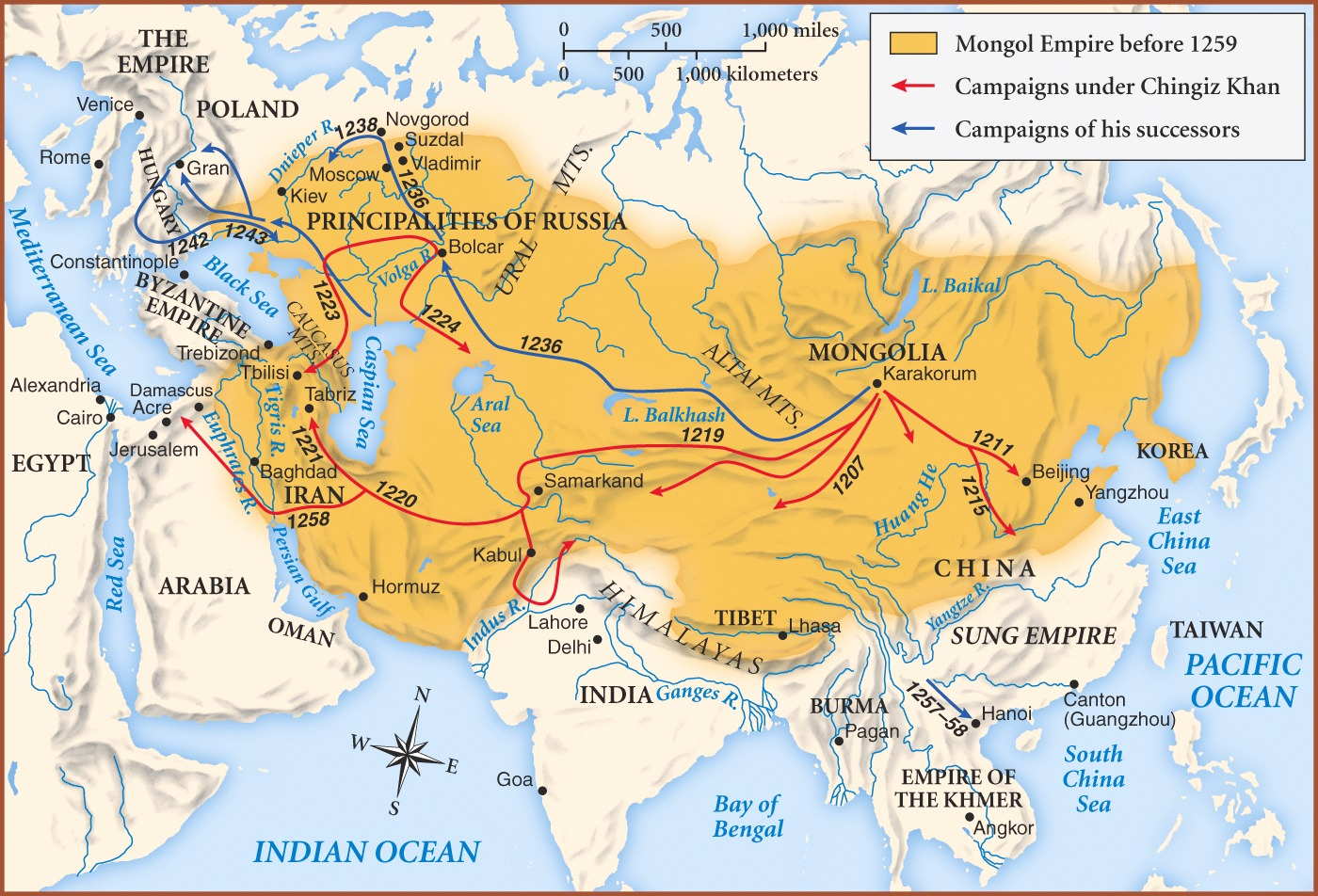 Στρατηγική
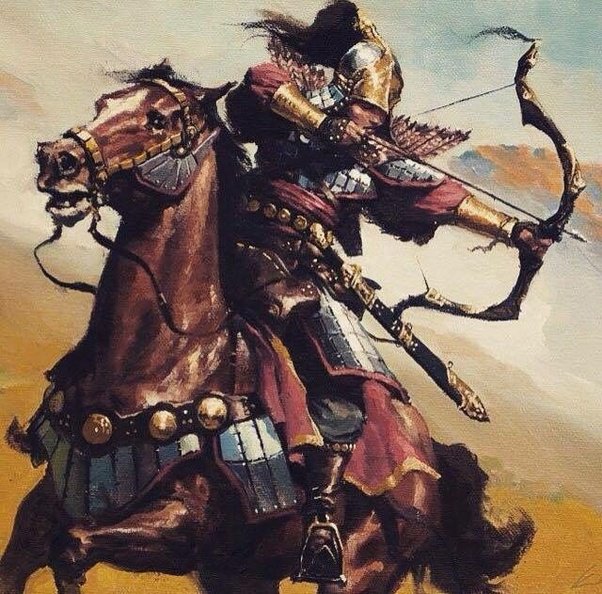 Οι Μογγόλοι όπως παρουσιάζεται και από τις πραγματικά θεαματικές κατακτήσεις τους σε μικρό χρονικό διάστημα (1206-1276 , ακμή) επιστρατευτήκαν πολλά μέσα για να βελτιστοποιήσουν τις πιθανότητές τους στο πεδίο μάχης. Μερικά παραδείγματα αποτελούν:
Tαχύτητα: Όπως παρουσιάζεται και στην εικόνα, ο μογγολικός στρατός αποτελούνταν κυρίως από ιππικό, με στρατιώτες ειδικευμένους στην ιππασία και την τοξοβολία. Έτσι χρησιμοποιούσαν ελαφριές, γρήγορα κινούμενες μονάδες που μπορούσαν να χτυπήσουν ξαφνικά και να υποχωρήσουν το ίδιο γρήγορα, καθιστώντας το δύσκολο για τους εχθρούς τους να τους προβλέψουν και να τους αντιμετωπίσουν.
Στρατηγική
Προσποιημένες υποχωρήσεις
Ψυχολογικός Πόλεμος
Κατακερματισμός των εχθρών
Οι Μογγόλοι προσποιώντουσαν πως τράπηκαν σε φυγή στη μάχη, τραβώντας τους εχθρούς τους σε μια ευάλωτη θέση, μόνο για να στραφούν ξαφνικά ξανά πίσω και να επιτεθούν όταν ο εχθρός είναι αποδιοργανωμένος και εκτεθειμένος.
Συχνά χρησιμοποιούσαν τον τρόμο ως μέρος της στρατηγικής τους, σφαγιάζοντας σκόπιμα τους μεγάλους πληθυσμούς των ηττημένων πόλεων ή χωριών ,για να στείλουν μήνυμα σε άλλους λαούς. Αυτό δημιουργούσε εκτεταμένο φόβο στους εχθρούς τους και έκανε πολλές πόλεις να παραδοθούν χωρίς μάχη, ελπίζοντας να αποφύγουν αυτή την μοίρα.
Στην περίπτωση μεγάλων εχθρικών στρατών, οι Μογγόλοι τους κατακερμάτιζαν σε μικρότερες μονάδες , καθιστώντας την επίθεση σε αυτές και την εξουδετέρωση τους εν τέλει πιο εύκολη
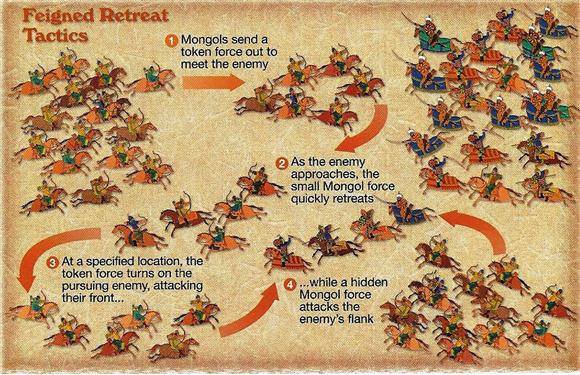 Πτυχές του βίου
03
Τρόπος Ζωής
Οι Μογγόλοι ήταν παραδοσιακά νομάδες, που σημαίνει ότι δεν είχαν μόνιμο οικισμό. Αντίθετα, μετακινούνταν συνεχώς για να βρουν καλύτερες βοσκές για τα ζώα τους. Οι ασχολίες τους περιλάμβαναν, την ιππασία, τη διαχείριση των σκηνών  τη συμμετοχή στις στρατιωτικές εκστρατείες ή τις μάχες και την κτηνοτροφία με την μορφή εκτροφής αλόγων, προβάτων, κατσικιών και βοοειδών. Τα ζώα αυτά αποτελούσαν τη βάση της διατροφής τους (γάλα, κρέας, δέρματα) και της οικονομίας τους. 
Ο παραδοσιακός σπιτικός τύπος των Μογγόλων ήταν η "γιουρτά", ένας φορητός τύπος σκηνής κατασκευασμένος από ξύλο και τυλιγμένος με δέρμα ή μάλλινα υλικά. Οι γιουρτές ήταν εύκολες στη μεταφορά και προσέφεραν προστασία από τις ακραίες καιρικές συνθήκες.
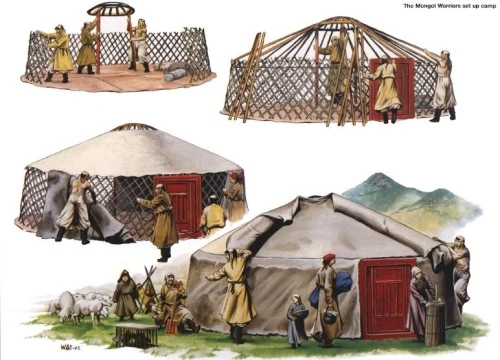 Πτυχές του Βίου
Θρησκεία
Κοινωνική Ιεραρχία
Τέχνες
Την εποχή του Τζένγκις Χαν, σχεδόν κάθε θρησκεία είχε Μογγόλους οπαδούς. Όλοι οι Μογγόλοι είτε ήταν Βουδιστές, Χριστιανοί, ή Μουσουλμάνοι απολάμβαναν πλήρη θρησκευτική ελευθερία. Η ανεξιθρησκεία είχε καθιερωθεί από τον Τζένγκις Χαν για να αποφευχθούν οι διαμάχες, αν και ο ίδιος ήταν σαμανιστής. Υπό τη διακυβέρνησή του, όλοι οι θρησκευτικοί ηγέτες απαλλάσσονταν από τη φορολογία και τις δημόσιες υπηρεσίες.
H κοινωνία των Μογγόλων ήταν αυστηρά οργανωμένη και βασιζόταν σε μια ιεραρχία. Στην κορυφή βρισκόταν ο αρχηγός ή βασιλιάς, με τους ευγενείς και τους πολεμιστές να ακολουθούν, ενώ οι εργάτες και οι κτηνοτρόφοι κατείχαν κατώτερη θέση. ΌΜΩΣ Αν και υπήρχε μια αυστηρή κοινωνική ιεραρχία, η στρατιωτική ηγεσία των Μογγόλων ήταν αρκετά δημοκρατική. Κατά τις στρατιωτικές εκστρατείες, οι ηγέτες συνήθιζαν να συμβουλεύονται τους στρατηγούς και τους πολεμιστές για τις αποφάσεις, κάτι που έκανε τη στρατηγική τους πολύ πιο ευέλικτη και αποτελεσματική.
Η μουσική τους ήταν συνδεδεμένη με τη ζωή τους στη στέπα, και τα όργανα όπως το "morin khuur" (άλογο βιολί) και το τύμπανο είχαν ιδιαίτερη σημασία. Η ποίηση ήταν επίσης εξέχουσα, και οι Μογγόλοι είχαν μια μακρά παράδοση επικών ποιημάτων και αφηγηματικών τραγουδιών, που συχνά εξυμνούσαν τις πολεμικές αρετές, τη φύση και τα κατορθώματα των ηγετών τους, όπως ο Τζένγκις Χαν. Οι παραδοσιακοί χοροί, ενσωματώνοντας στοιχεία της νομαδικής ζωής, ήταν σημαντικοί για τις κοινωνικές εκδηλώσεις και τις γιορτές.
Jupiter
Πτυχές του βίου
Γλώσσα
Επιστήμες
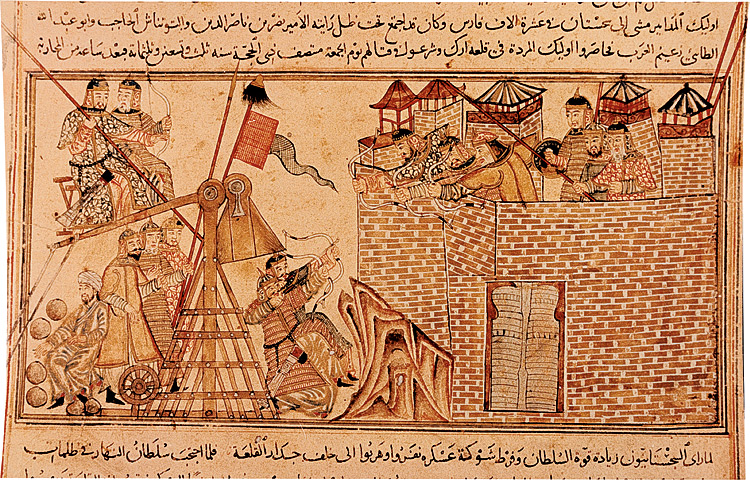 Οι Μογγόλοι , αν και ενδιαφερόντουσαν για της επιστήμες, συνήθως εστίαζαν στην αξιοποίηση τους για πρακτικούς σκοπούς. 
Οι Μογγόλοι, ιδιαίτερα οι ηγεμόνες και οι στρατηγοί τους, είχαν αναπτύξει αρκετές γνώσεις αστρονομίας και χρήσης του ουρανού για την καθοδήγηση των στρατευμάτων τους και για τις γεωργικές τους ανάγκες.
Οι Μογγόλοι είχαν γνώσεις φυσικής ιατρικής, χρησιμοποιώντας βότανα, φυτά και φυσικά υλικά για να θεραπεύουν ασθένειες.
 Κατά τη διάρκεια των εκστρατειών τους, οι Μογγόλοι χρησιμοποίησαν και ανέπτυξαν καινοτομίες στην μηχανικής και πολιορκητικά όπλα, όπως καταπέλτες και πολιορκητικούς πύργους, για την κατάληψη πόλεων και κάστρων.
Οι Μογγόλοι μιλούσαν κυρίως τη Μογγολική γλώσσα. H γλώσσα εξελίχθηκε με την πάροδο του χρόνου, με σημαντικές διαλεκτικές παραλλαγές μεταξύ διαφορετικών Μογγολικών ομάδων, αλλά όλοι οι Μογγόλοι μοιράζονταν ένα κοινό γλωσσικό υπόβαθρο.
Πτυχές του Βίου
Εμπόριο
Νόμος & Διοίκηση
Το εμπόριο στην Μογγολική Αυτοκρατορία ήταν ιδιαίτερα ανεπτυγμένο και είχε καθοριστικό ρόλο στην οικονομία της. Η αυτοκρατορία, που εκτεινόταν από την Κίνα μέχρι την Ευρώπη, δημιουργούσε έναν εκτεταμένο εμπορικό δίκτυο, το οποίο διευκολυνόταν από την ασφάλεια που προσέφεραν οι Μογγόλοι μέσω του "Pax Mongolica". Οι εμπορικές οδοί, όπως ο Δρόμος του Μεταξιού, συνέδεαν διάφορους πολιτισμούς και επέτρεπαν τη μεταφορά αγαθών, όπως μεταξωτά, μπαχαρικά, χρυσό και άλλα πολύτιμα προϊόντα, από την Ασία στην Ευρώπη και αντίστροφα. Επιπλέον, οι Μογγόλοι προώθησαν την ανταλλαγή τεχνογνωσίας και πολιτιστικών στοιχείων, ενώ παράλληλα επωφελήθηκαν από τη φορολογία των εμπορικών συναλλαγών.
Η Μογγολική Αυτοκρατορία διοικούνταν από έναν κώδικα δικαίου που επινόησε ο Τζίνγκις, που ονομαζόταν Yassa, που σημαίνει «διαταγή» ή «διάταγμα». Ένας ιδιαίτερος κανόνας αυτού του κώδικα ήταν πως οι αξιωματούχοι ήταν ισότιμοι με τον απλό άνθρωπο μπροστά στον νόμο. Επέβαλε επίσης αυστηρές ποινές, π.χ. τη θανατική ποινή. 
Η αυτοκρατορία διοικούνταν από μια μη δημοκρατική, κοινοβουλευτικού τύπου κεντρική συνέλευση, που ονομαζόταν κουρουλτάι, στην οποία οι Μογγόλοι αρχηγοί συναντιόντουσαν με τον μεγάλο Χαν για να συζητήσουν τις εσωτερικές και εξωτερικές πολιτικές. Γινόντουσαν επίσης Kurultais για την επιλογή κάθε νέου μεγάλου Χαν.
Jupiter
Πτυχές του βίου
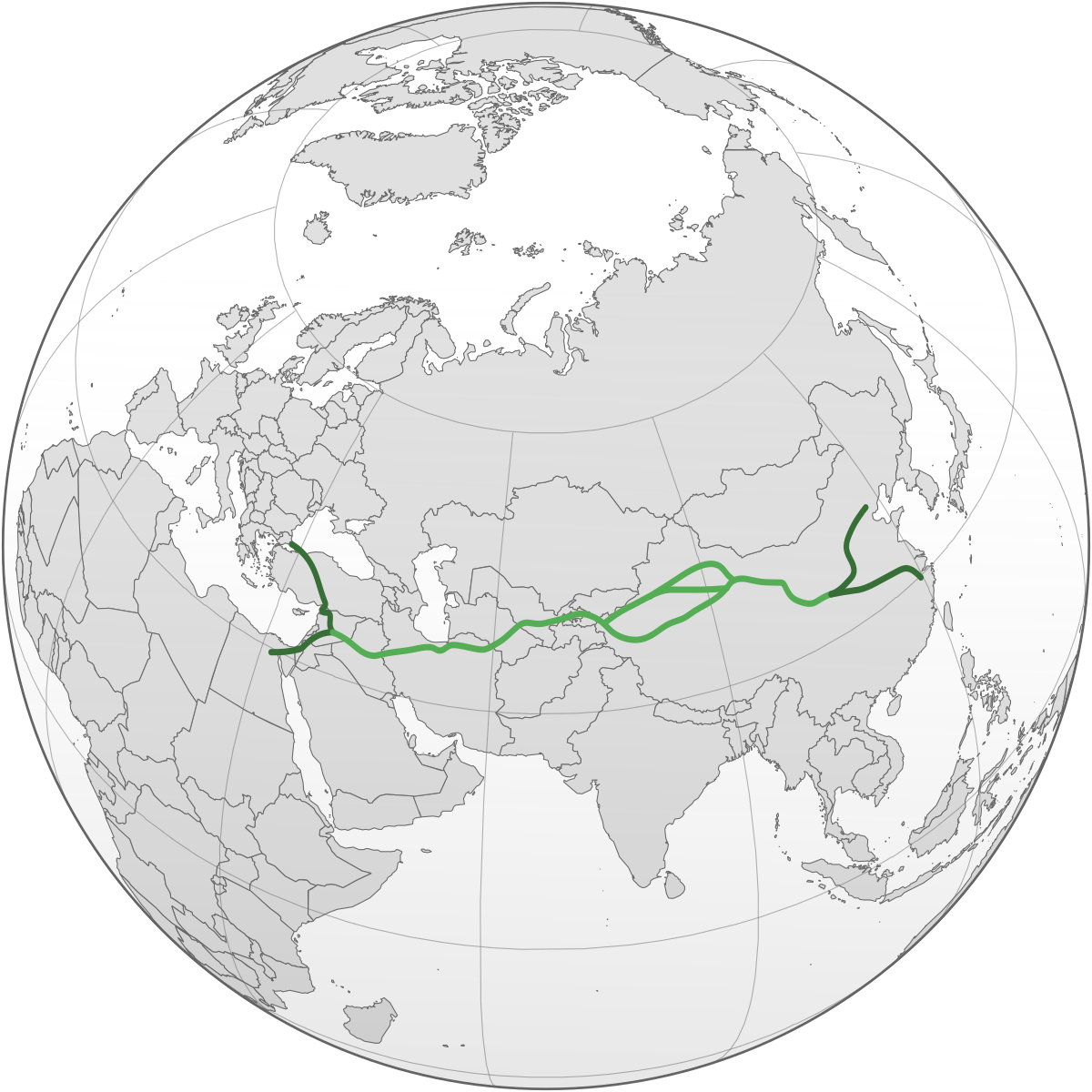 Ο Δρόμος του Μεταξιού
Μία παρατήρηση…
Η έννοια του "Pax Mongolica" αναφέρεται στην περίοδο της ειρήνης και της σταθερότητας που δημιουργήθηκε κατά τη διάρκεια της Μογγολικής Αυτοκρατορίας, από τον 13ο έως τον 14ο αιώνα. Η έννοια σχετίζεται με την έννοια Pax Romana (ρωμαϊκή ειρήνη), που διαρκεί από το 27 π.Χ. έως το 180 μ.Χ., αναφέρεται στην ειρηνική περίοδο της Ρωμαϊκής Αυτοκρατορίας, κατά την οποία ο Αυτοκράτορας Αύγουστος και οι διάδοχοί του διασφάλισαν την ασφάλεια και τη σταθερότητα στην επικράτειά τους.
Χρονοδιάγραμμα της Μογγολικής Αυτοκρατορίας
1206
1227
ΕΝΩΣΗ ΜΟΓΓΟΛΙΚΩΝ ΦΥΛΩΝ
ΘΑΝΑΤΟΣ Τζίνγκις Χαν
1259
1279
Η ΑΡΧΗ ΤΗΣ ΠΑΡΑΚΜΗΣ – ΚΑΤΑΜΕΡΙΣΜΟΣ ΤΗΣ ΑΥΤΟΚΡΑΤΟΡΙΑΣ
Η ΜΕΓΙΣΤΗ ΕΚΤΑΣΗ ΤΗΣ ΜΟΓΓΟΛΙΚΗΣ ΑΥΤΟΚΡΑΤΟΡΙΑΣ
Η παρακμή της Αυτοκρατορίας
04
Η απέραντη έκταση, καίριο χαρακτηριστικό της μογγολικής αυτοκρατορίας, σε συνδυασμό με την ασάφεια που υπήρχε για την διαδοχή του θρόνου,αποτέλεσε εν τέλει όπως αποδείχτηκε ο παράγοντας που θα οδηγήσει και στην κατάλυση του. Η διαίρεση της Μογγολικής Αυτοκρατορίας ξεκίνησε αφού ο Möngke Khan (εγγονός του Τζινγκις Χαν)  πέθανε το 1259 σε μία πολιορκία, χωρίς να υπάρχει δηλωμένος διάδοχος.
Η διαμάχη για τον θρόνο κλιμακώθηκε στον Εμφύλιο Πόλεμο των Τολουιδών. Αυτός ο εμφύλιος πόλεμος, μαζί με τον πόλεμο Μπέρκε-Χουλάγκου και τον επόμενο πόλεμο Καϊντού-Κουμπλάι, εξασθένησαν σημαντικά το κύρος του μεγάλου χαν σε ολόκληρη τη Μογγολική επικράτεια. Έτσι, η αυτοκρατορία διασπάστηκε σε ξεχωριστά βασίλεια, γνωστά ως Χαγανάτα, που διοικούνταν από τους Χαγανάτες. (τα μέλη της βασιλικής οικογένειας του Τζίνγκις Χαν)
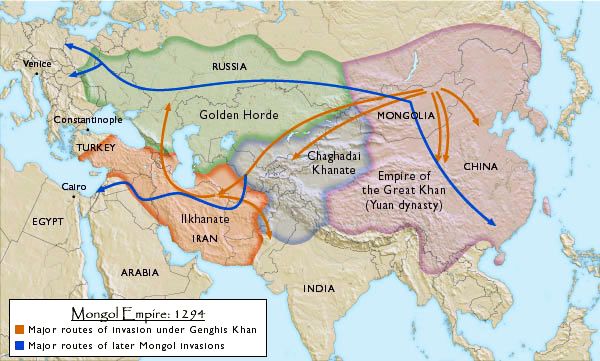 Καταμερισμός της Αυτοκρατορίας
Μογγολική Αυτοκρατορία
Χανάτο της Χρυσής Ορδής (Golden Horde)
Χανάτο της Δυτικής Μογγολίας-Τσαγκατάι (Chagatai Khanate)
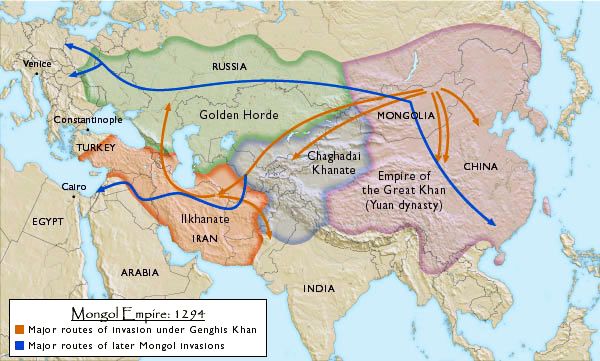 Χανάτο του Ιλχανάτου (Ilkhanate)
Χανάτο-Δυναστεία Γιουάν (Yuan Dynasty)
Σημείωση: Μετά τη διαίρεση της μογγολικής αυτοκρατορίας, οι αυτοκράτορες της δυναστείας Γιουάν κράτησαν τον τίτλο του Χαγάνου και οι διάδοχοί τους στη Μογγολία συνέχισαν να προσφωνούνται ως Χαγάνοι. (Τα χαγκάν και καάν είναι κοινά τουρκικά ονόματα στην Τουρκία.) 
Το κάθε τμήμα της προηγουμένως Μογγολικής Οικουμένης επιδίωξε τα δικά του συμφέροντα και στόχους και το καθένα καταλύθηκε σε διαφορετική χρονολογία. 
Το Ιλχανάτο και η δυναστεία Γιουάν είχαν στενές διπλωματικές σχέσεις και μοιράζονταν επιστημονικές και πολιτιστικές γνώσεις, αλλά η στρατιωτική συνεργασία μεταξύ και των τεσσάρων μογγολικών χαγανάτων δεν θα επαναλάμβανε ποτέ – Ήταν πλέον γεγονός, η ενωμένη Μογγολική Αυτοκρατορία είχε διαλυθεί…
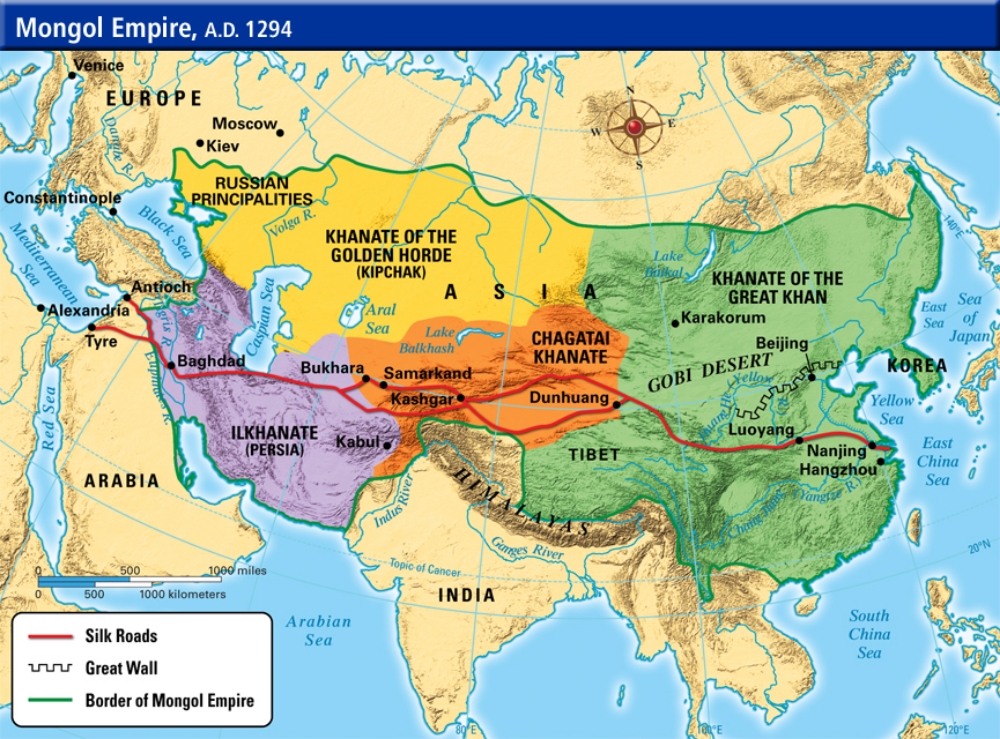 Η πλήρης παρακμή της Μογγολικής Αυτοκρατορίας διαρκεί αρκετές δεκαετίες, αλλά θεωρείται ότι ολοκληρώθηκε το 1368 με την πτώση της δυναστείας των Γιουάν στην Κίνα και την ανατροπή των Μογγόλων από την κινεζική δυναστεία των Μινγκ.
Το τέλος των Xαγανάτων
Επίλογος
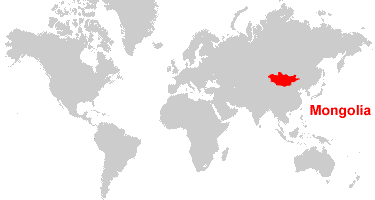 Παρά το γεγονός πως η μογγολική αυτοκρατορία ήταν βραχύβια, αποτελεί αναπόσπαστο κομμάτι της πολιτιστικής κληρονομιάς πάρα πολλών λαών και έθεσε νέα όρια για τα στρατιωτικά επιτεύγματα τα οποία μπορεί να κάνει ένας λαός, καθιερώνοντας τον Τσινγκις Χαν και τους διαδόχους του θρύλους της παγκόσμιας ιστορίας…
Σημερινή Μογγολία
Ευχαριστώ για την προσοχή σας!
Πηγές:
 https://www.britannica.com/place/Mongol-empire
 https://en.wikipedia.org/wiki/Division_of_the_Mongol_Empire#Notes
 https://en.wikipedia.org/wiki/Mongol_Empire
 https://www.youtube.com/watch?v=wUVvTqvjUaM
 https://indyguide.com/article/mongolian-ger-yurt 

ΑΥΤΟ ΤΟ ΜΟΝΤΕΛΟ ΠΑΡΟΥΣΙΑΣΗΣ ΔΗΜΙΟΥΡΓΗΘΗΚΕ ΑΠΟ ΤΟ SLIDESGO, ΠΕΡΙΛΑΜΒΑΝΟΝΤΑΣ ΕΙΚΟΝΙΔΙΑ ΑΠΟ FLATICON ΚΑΙ ΠΛΗΡΟΦΟΡΙΕΣ ΚΑΙ ΕΙΚΟΝΕΣ ΑΠΟ ΤΟ FREEPIK